http://www.neosci.com/demos/10-1041_cell%20processes/Presentation%20Images/tutorials/3.01.jpg
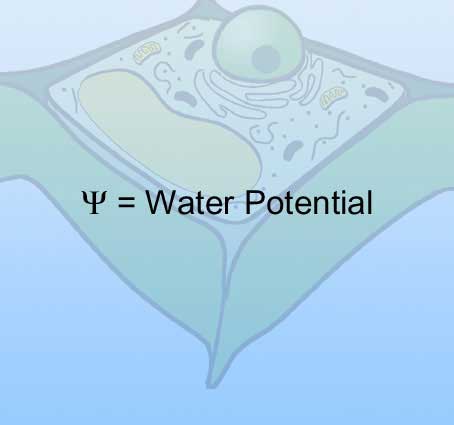 WATER POTENTIALKelly RiedellBrookings Biology
SEARCH YOUR “BIO BRAIN”
You learned about HYPERTONIC, HYPOTONIC, ISOTONIC solutions and how water will move as a result of differences in solute concentration
Dots in the diagrams below represent solute.

This cell is sitting in a _____________ solution.
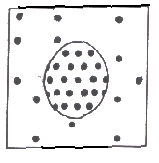 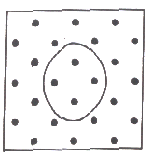 SOLUTE SUCKS!Which direction will the water move?
Types of water potential problems you may see
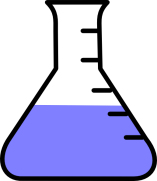 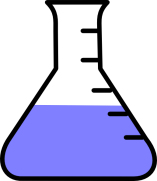 Comparing solutions in containers
A0.2 M
B
0.4 M
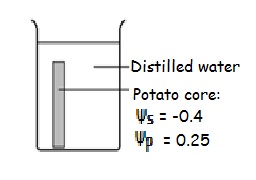 Comparing a cell with the solution outside
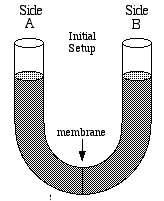 Comparing solutions  across asemi-permeable membrane ina U tube
0.5 M glucose
0 3 M starch
0.2 M glucose0.2 M starch
Water potential is a way add some math to explainwhere and why water will move. Equations on AP Formula sheet: Ψ = pressure potential (Ψp) + solute potential (Ψs) Ψs  = - iCRT

      i = # of particles molecule makes in water            glucose = 1 (no ionization) 
              NaCl = 2 (makes 2 ions Na+  and Cl-)      C = molar concentration 
      R = pressure constant 0.0831 liter bar/mole °K      T = temperature in °K  = 273 + ° C
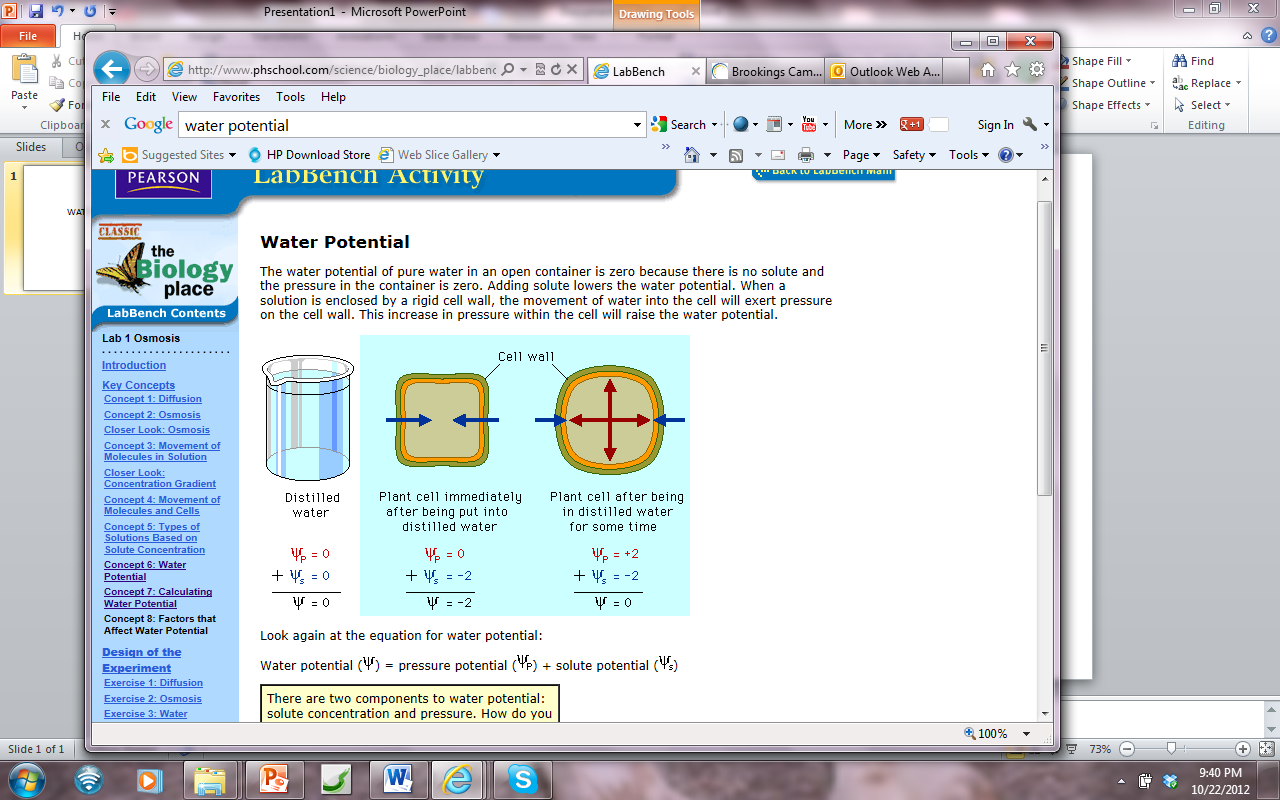 Solute potential (Ψs)
DISTILLED WATER has a Ψs = 0
Adding solute lowers SOLUTE POTENTIAL (ALSO CALLED OSMOTIC POTENTIAL)

Makes it more ___________

Since Ψ = (Ψp) + (Ψs)Overall WATER POTENTIAL decreases tooWater = more likely to flow toward areas with low water potential
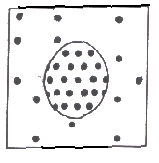 Solute potential (Ψs) = -iCRT
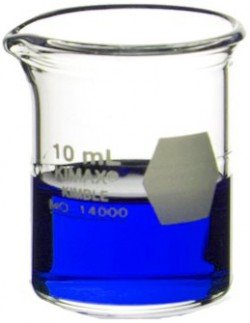 Calculate the (Ψs) following for asolution of 0.2 M glucose at 20 °C
Ψs  = - i C R T

Ψs =
      =
https://www.labsource.com/media/catalog/product/cache/1/small_image/250x/17f82f742ffe127f42dca9de82fb58b1/Kimble-Chase/kimble-chase-14000-10.jpg
Solute potential (Ψs) = -iCRT
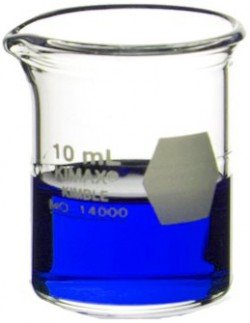 Calculate the (Ψs) following for asolution of 0.5 M NaCl at 22 °C
Ψs  = - i C R T

Ψs =
      =
https://www.labsource.com/media/catalog/product/cache/1/small_image/250x/17f82f742ffe127f42dca9de82fb58b1/Kimble-Chase/kimble-chase-14000-10.jpg
Images from: http://www.phschool.com/science/biology_place/labbench/lab1/watpot.html
PRESSURE POTENTIAL Ψp
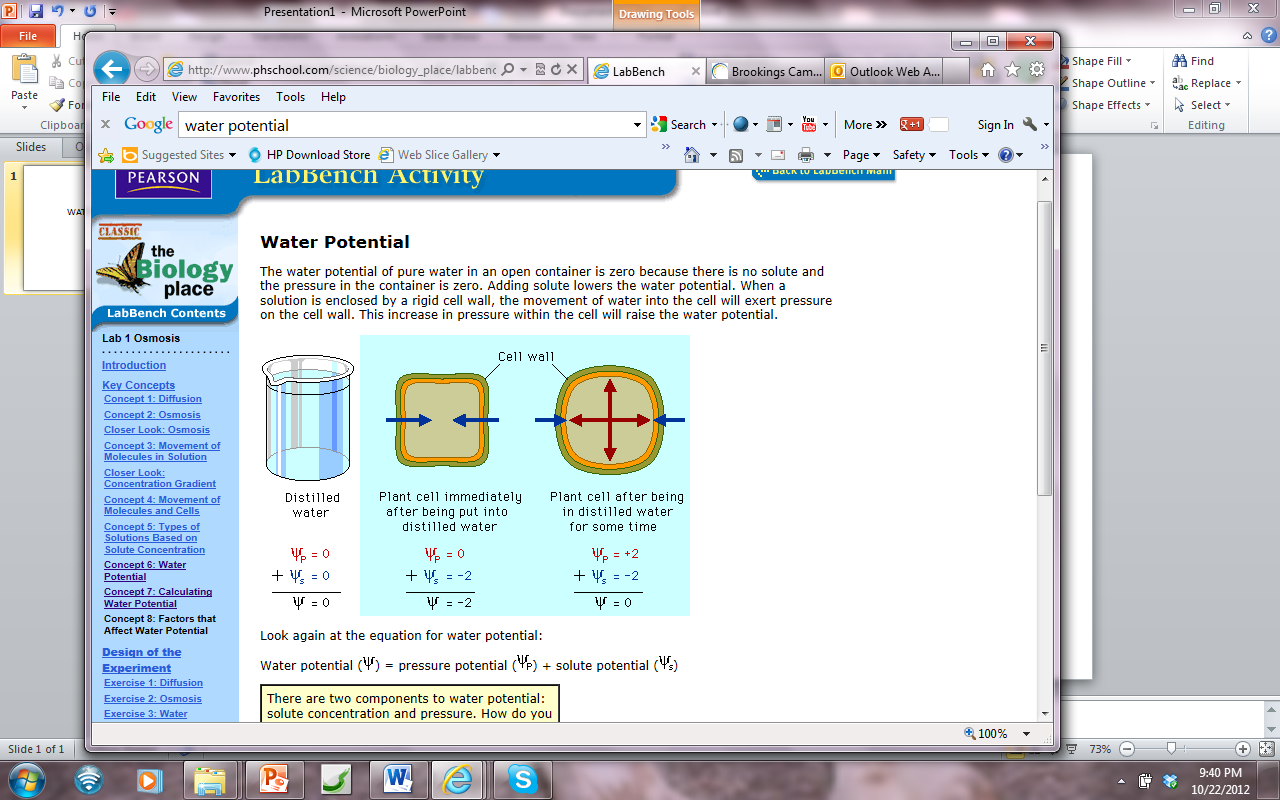 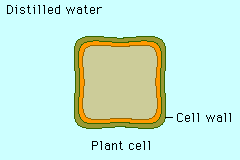 In open system (like beaker or cell in isotonic conditions) pressure potential Ψp = O
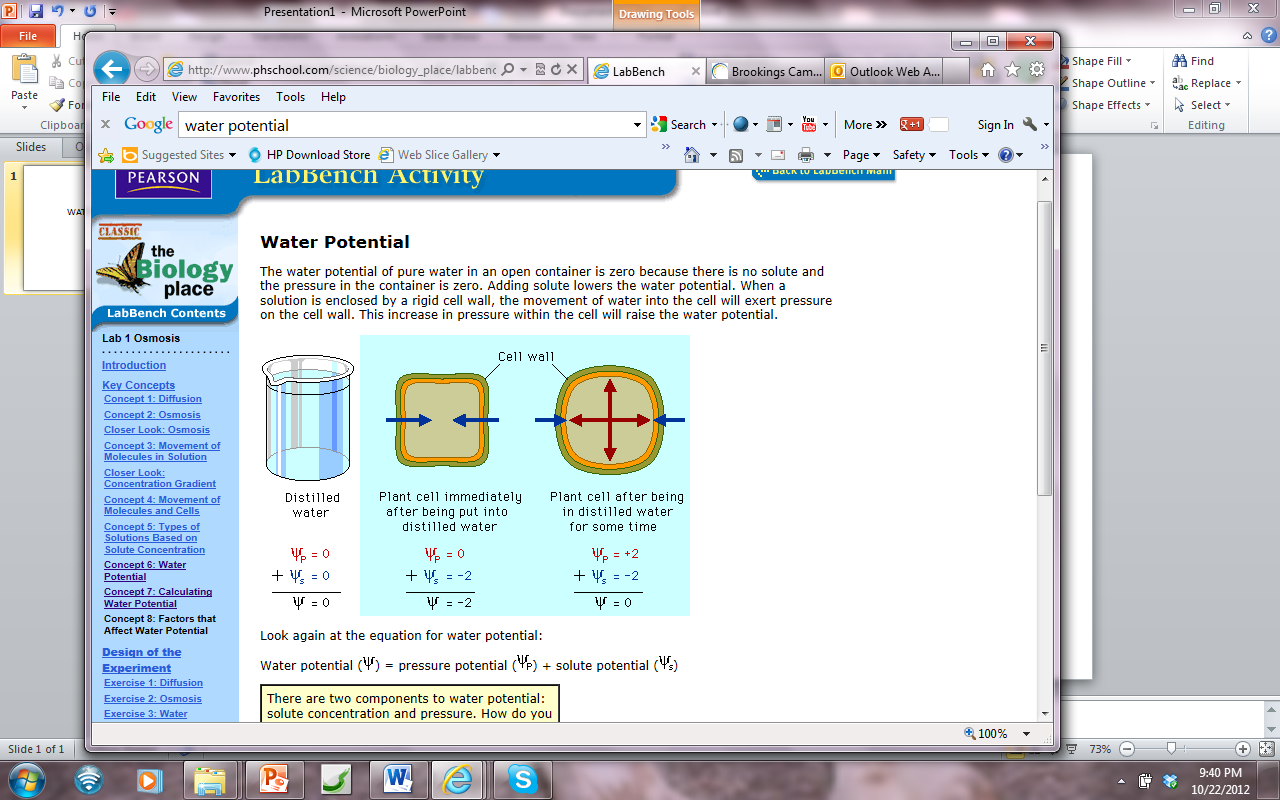 In closed system 
(like plant cell with rigid cell wallor a container with a plunger) Ψp  can be a positive or negative number, or zero.
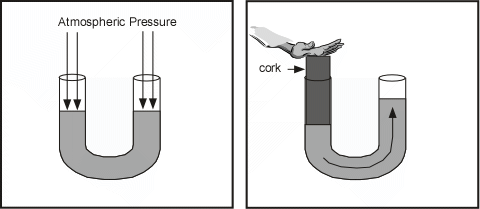 SI UNITS
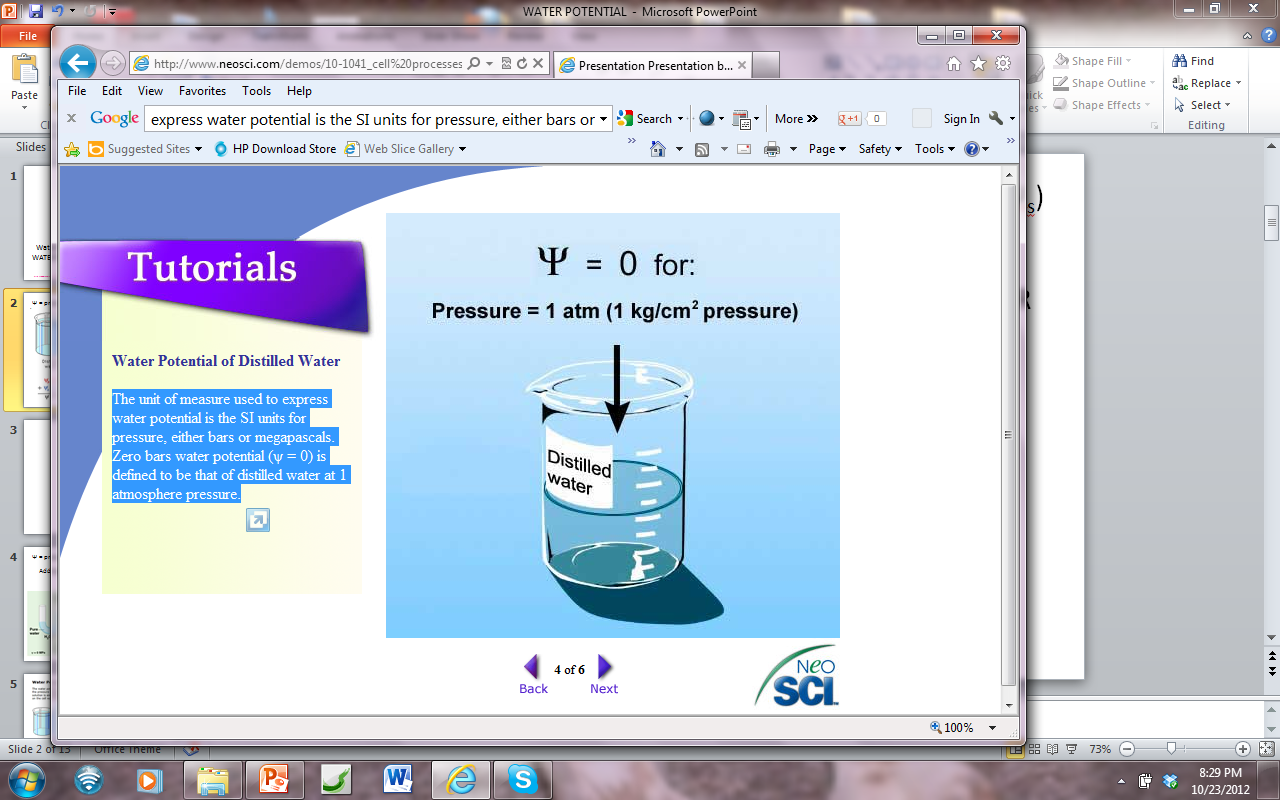 1 Bar = 1 Atm1 Bar = 0.1 Megapascals                                   (Mpa)
http://www.neosci.com/demos/10-1041_cell%20processes/Presentation_4.html
Ψ = pressure potential (Ψp) + solute potential (Ψs) )
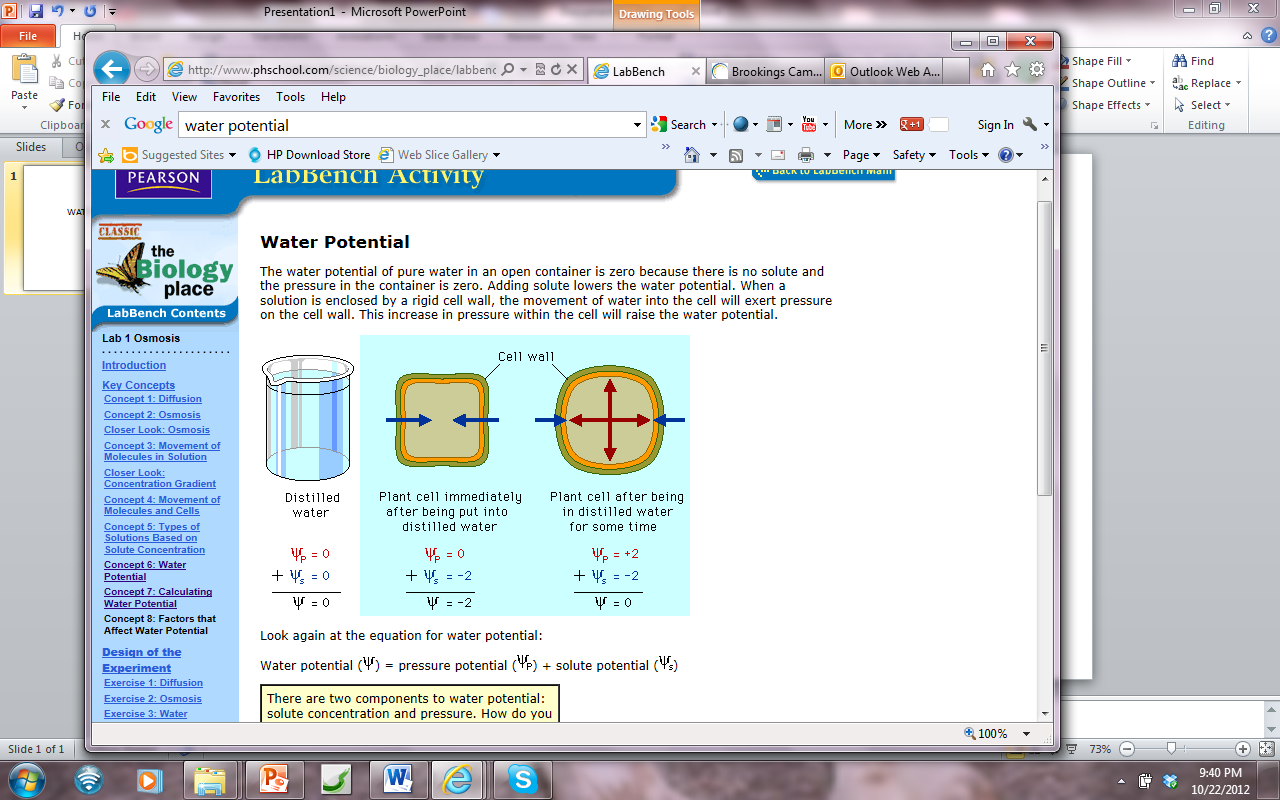 Calculate the following for anOPEN CONTAINER filled with PURE WATER 
(Ψp)  = ______(Ψs)  = ______     
(Ψs)  + (Ψp)  = Ψ  

Ψ = _________
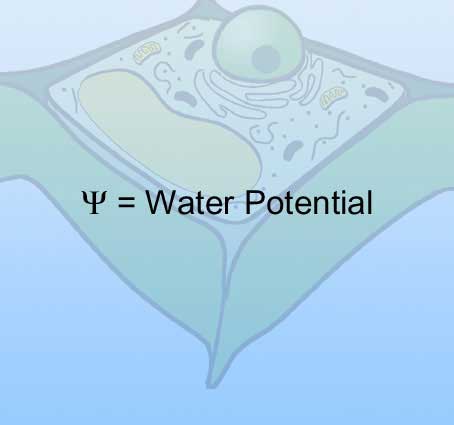 Water moves from a region of HIGHER WATER POTENTIAL to a region of LOWER WATER POTENTIAL
http://www.neosci.com/demos/10-1041_cell%20processes/Presentation%20Images/tutorials/3.01.jpg
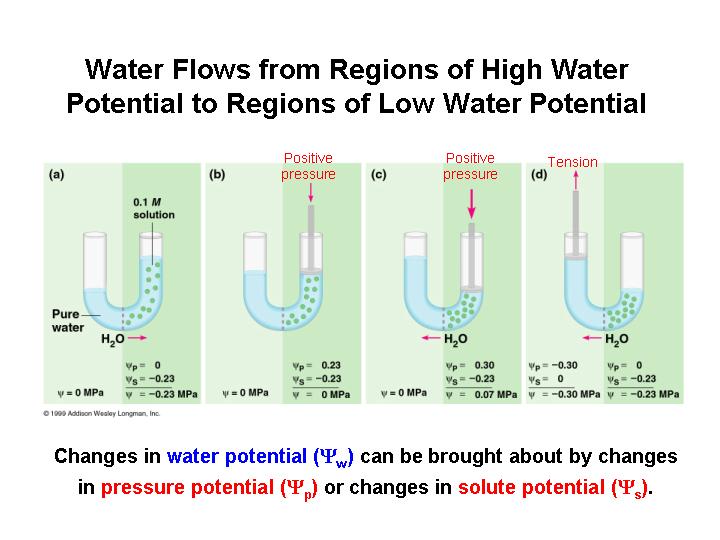 http://www.cetbiology.com/biology-photographs/waterpotential.jpg
Ψ = pressure potential (Ψp) + solute potential (Ψs)
PLANT  CELLWater moving into a plant cell puts pressure on the cell wall. 
INCREASING THEPRESSURE POTENTIALALSO INCREASESTHE WATER POTENTIAL
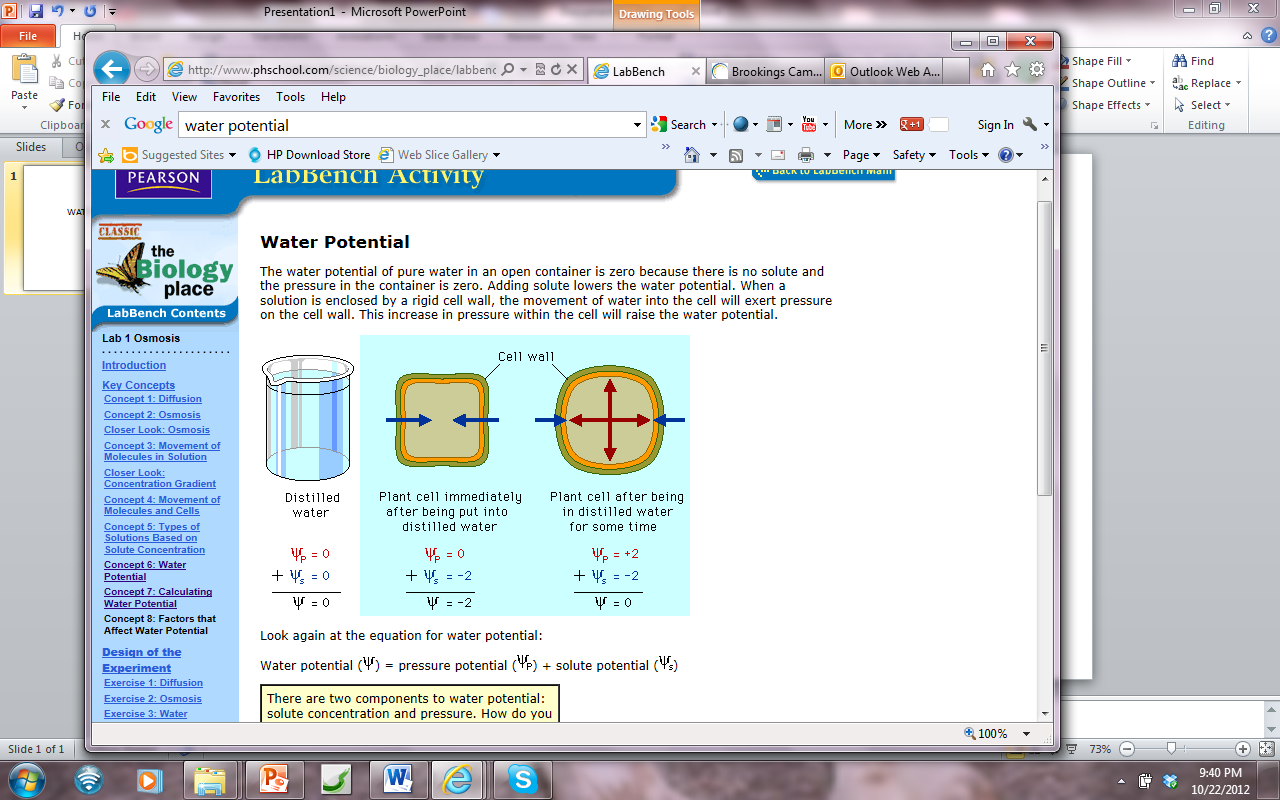 http://www.phschool.com/science/biology_place/labbench/lab1/watpot.html
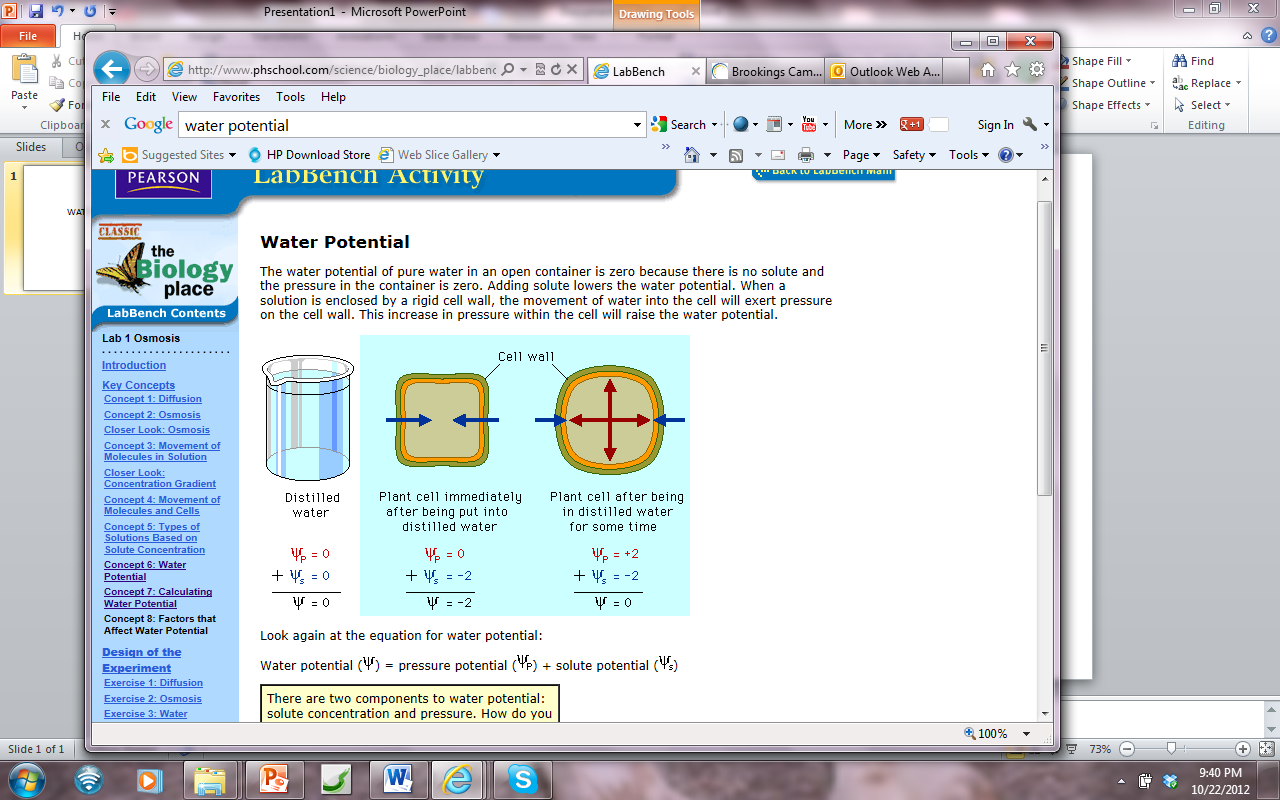 Water enters cell until the Ψ inside cell = Ψ outside cell
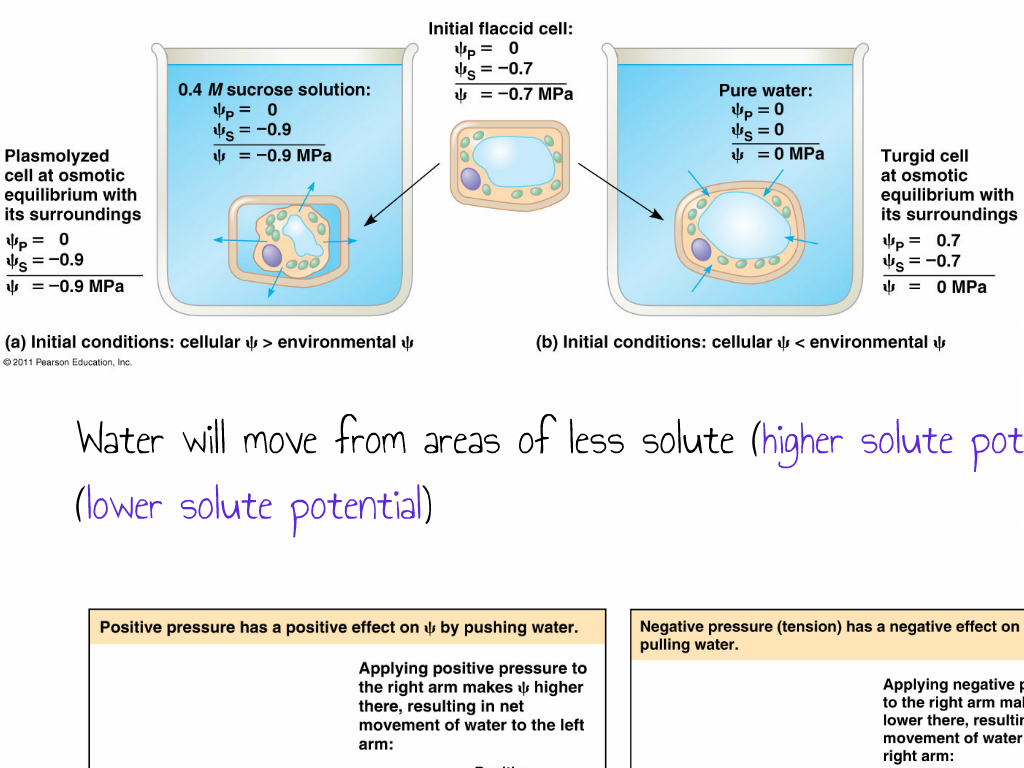 Water enters cell until the Ψ inside cell = Ψ outside cell
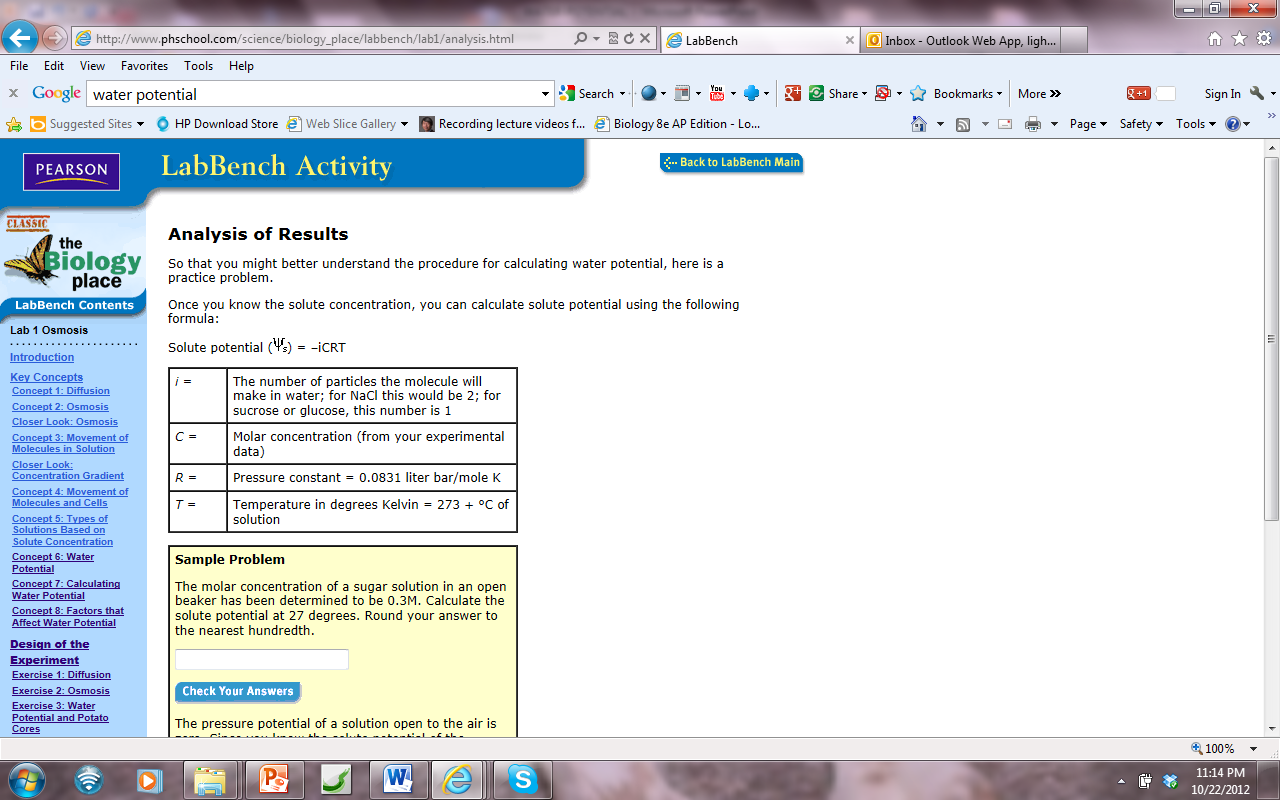 The molar concentration of a sugar solution in an open beaker has been determined to be 0.3M. Calculate the solute potential at 22 degrees. Round your answer to the nearest hundredth.
Now that you know the Ψs  you can calculate the water potential Ψ of this beaker of liquid.
Ψ = pressure potential (Ψp) + solute potential (Ψs)
http://www.phschool.com/science/biology_place/labbench/lab1/quiz.html
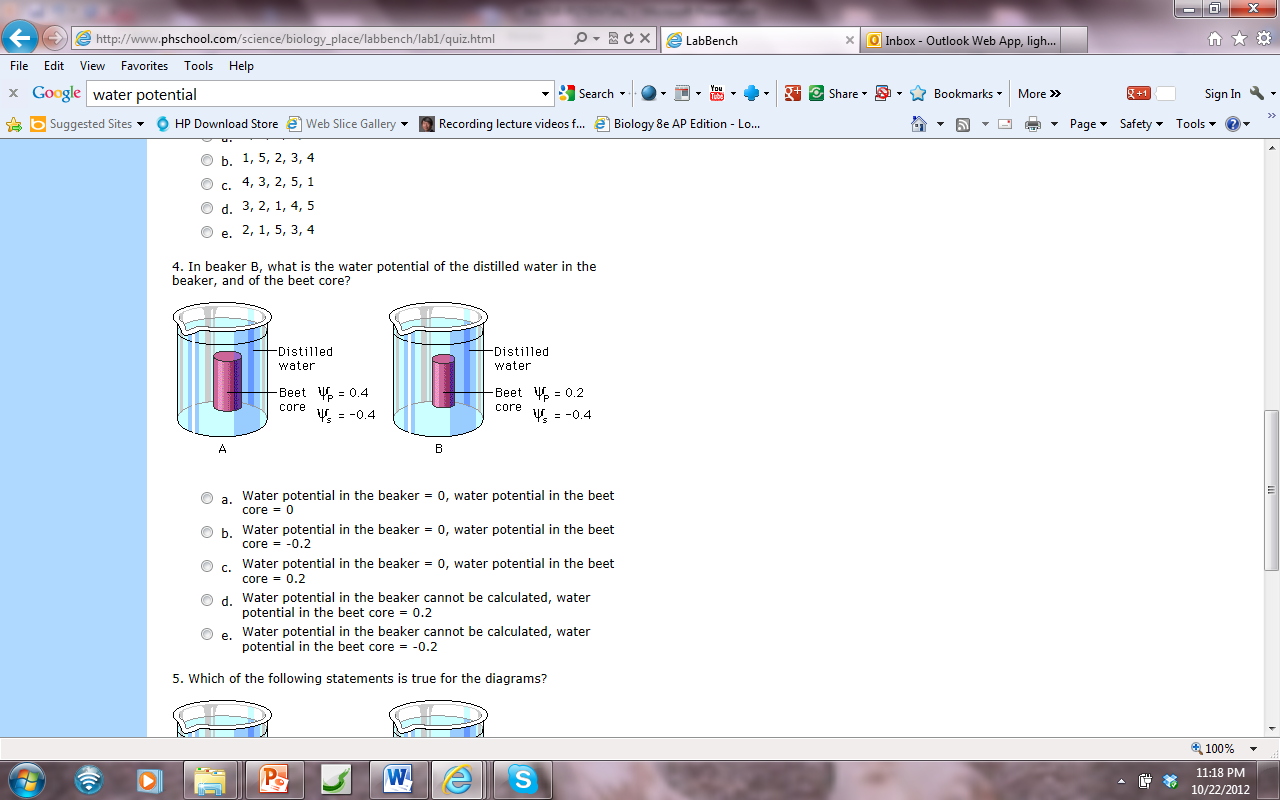 What is the water potential of the distilled water?

 
What is the water potential of the beet core?

Which way will water move?
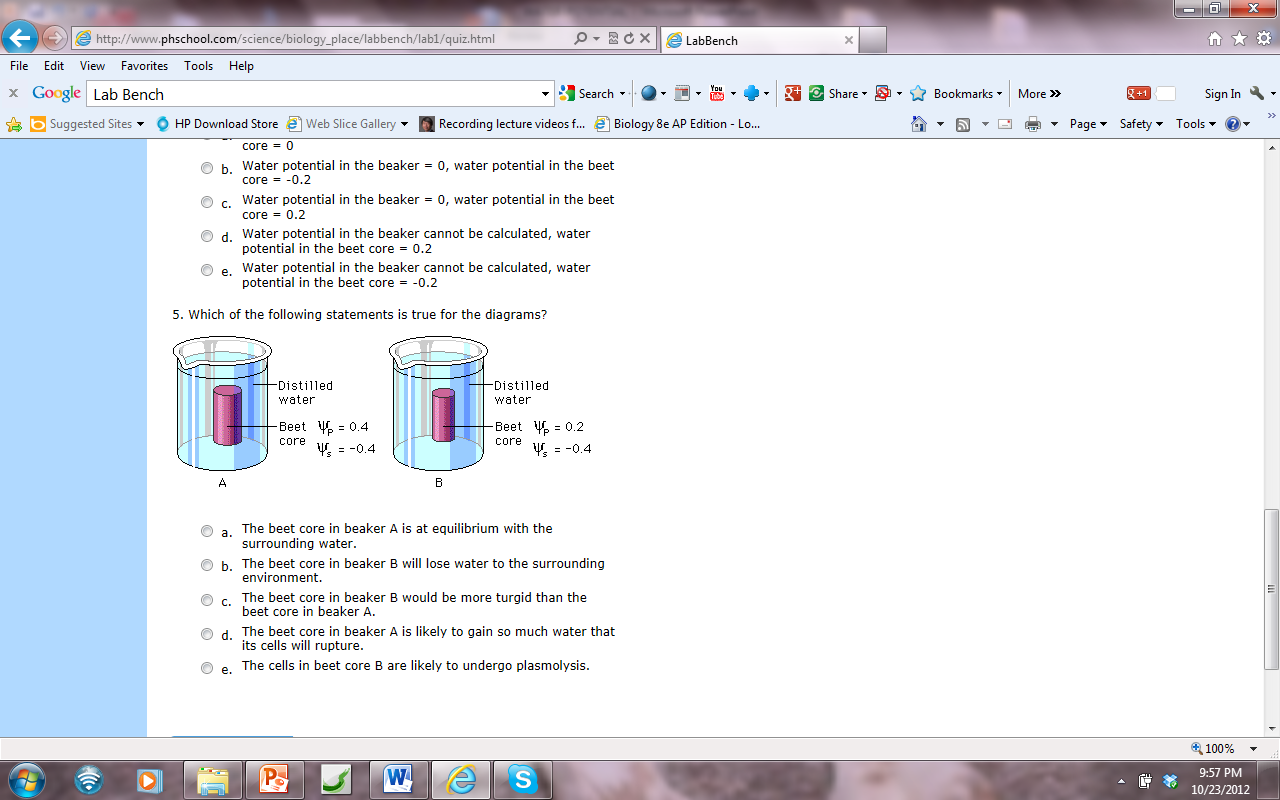 http://www.phschool.com/science/biology_place/labbench/lab1/quiz.html